Is The New Testament A PATTERN?
That You May Know The New Testament Is Our Pattern Today
(part 2)
[Speaker Notes: It should be obvious that there is a pattern today. Why would God give and demand adherence to a plan of worship and conduct in the first 4000 years of history (lesson 1), but then with the death of His Son, leave every man to the prevailing dictates of his own subjective heart?

Are we to then think that God no longer cares how people walk? Are we to believe there is no longer a pattern for which man is to imitate and cling to? In seeing the severity of God in the Old Testament, it would be patently absurd to believe Jehovah no longer has any concern for how man conducts himself. This is especially obvious considering that the New Testament tells us to learn from the Old Testament and to behold the goodness and the severity of God (Rom. 15:4; 11:22).]
6 REASONSWhy The New Testament Is Our Pattern
[Speaker Notes: We want to look at some reasons for excepting the New Testament as a pattern, plan or form by which man is to abide in today.]
A Pattern Cannot Be Denied
By how acceptable prayer is made
How Does God Hear Prayer?
14  Now this is the confidence that we have in Him, that if we ask anything according to His will, He hears us.
15  And if we know that He hears us, whatever we ask, we know that we have the petitions that we have asked of Him.
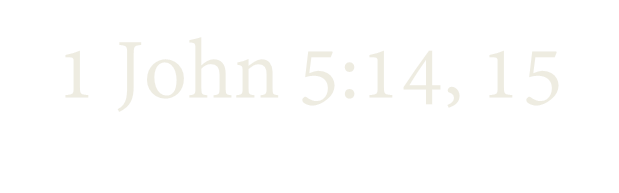 [Speaker Notes: This implies that there must be a true, recognizable and understandable will that is “of God” in order to know how to pray. Hence, there is a pattern!]
A Pattern Cannot Be Denied
By how acceptable prayer is made
By the command to be perfectly joined together in the same mind and judgment (1 Cor. 1:10)
By the singularity of the gospel
There Is But “ONE GOSPEL” For Men To Obey
Galatians 1:6-9
If turning away from “Him” can be recognized, there must be a recognized pattern of “Him” to turn away from (1:6)
Turning away from Christ is turning away from what He calls us—the gospel
“grace of Christ” (1:6) is connected to the “gospel of Christ” (1:7)
If there can be a “different gospel,” it stands to reason that there must be a recognized original gospel (1:6)
There Is But “ONE GOSPEL” For Men To Obey
Galatians 1:6-9
If the gospel can be perverted, then there must be a recognized pattern to know if it becomes perverted (1:7)
If one can preach “any other gospel” and be accursed, there must be an established gospel pattern to compare it with (1:8)
“than what we have preached” (1:8) and “what you have received” (1:9) is the pattern!
A Pattern Cannot Be Denied
By how acceptable prayer is made
By the command to be perfectly joined together in the same mind and judgment (1 Cor. 1:10)
By the singularity of the gospel (Gal. 1:6-9)
By the command to not think beyond what is written (1 Cor. 4:6)
Not To Think Beyond What Is Written
“Now these things, brethren, I have figuratively transferred to myself and Apollos for your sakes, that you may learn in us not to think beyond what is written, that none of you may be puffed up on behalf of one against the other”
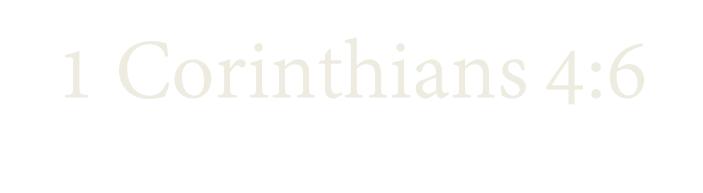 Not To Think Beyond What Is Written
“Now these things, brethren, I have figuratively transferred to myself and Apollos for your sakes, that you may learn in us not to think beyond what is written, that none of you may be puffed up on behalf of one against the other”
What Is Written
Human ideas, wisdom, opinions assumptions
or
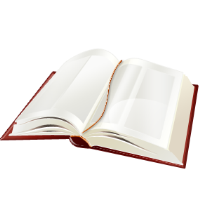 A Pattern Exists In What We Are To Think On!
The New Testament Is That Pattern!
A Pattern Cannot Be Denied
By how acceptable prayer is made
By the command to be perfectly joined together in the same mind and judgment (1 Cor. 1:10)
By the singularity of the gospel (Gal. 1:6-9)
By the command to not think beyond what is written (1 Cor. 4:6)
By the command to hold fast the pattern of sound words (2 Tim. 1:13)
Not To Think Beyond What Is Written
What Is Written
Human ideas, wisdom, opinions assumptions
or
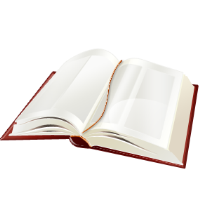 “Hold fast the pattern of sound words which you have heard from me, in faith and love which are in Christ Jesus”(2 Tim. 1:13; cf. 1 Pet. 4:11)
[Speaker Notes: There is a pattern which can be known and held unto. This pattern came from the apostles.]
A Pattern Cannot Be Denied
By how acceptable prayer is made
By the command to be perfectly joined together in the same mind and judgment (1 Cor. 1:10)
By the singularity of the gospel (Gal. 1:6-9)
By the command to not think beyond what is written (1 Cor. 4:6)
By the command to hold fast the pattern of sound words (2 Tim. 1:13)
By transgression one surrenders fellowship (2 Jn. 9-11)
2 John 1:9-11
There is something which can be overstepped
There is doctrine to abide in as the pattern
The one who abides in it has fellowship with the Father and the Son
What one teaches can be measured up to the pattern
Brethren are to reject those who will not hold to this pattern
Our Responsibility To The Pattern
Know it
Live by it
Teach & support it
Defend it
Abide in it
[Speaker Notes: Know (2 Tim. 2:14, 15; Eph. 5:17)
Live by. “You shall therefore keep My statutes and My judgments, which if a man does, he shall live by them: I am the LORD” (Lev. 18:5).  The idea here seems to be that the man who keeps the statues of the Lord will live by them. He lives doing them and by doing them he shall live. The problem is, when he failed one part of the law, he brought the condemnation of the whole law upon him (Gal. 3:10-14). Yet, we are still required to live in the pattern Jesus gave us Christ will free us from our failures, something the law could never do with animal blood (Gal. 3:11; Rom. 1:17; Lk. 10:25-28).
Teach and support (Gal. 6:6 versus 2 Tim. 4:3, 4; Phil. 1:27).
Defend (Jude 3; Phil. 1:14-17).
Abide (2 Jn. 9-11)]
Acts 8:37; 15:7; 19:4
Acts 2:38; 3:19; 17:30
Acts 8:37
Acts 2:38; 8:12, 36; 10:47, 48; 16:15
Have You Followed The Pattern?